helping students with ADHD
Anabaptist Advantages
medication
Fear
Faith
Side effects
Ineffective
Necessary for functioning
Label
Fear
Faith
Ridicule
Abuse
Honesty
Direction
Godly Heritage
Structure with Love
Benevolent Dictator
Modifications
Movement
Two offices
Earmuffs
Prayer and Meditation
Supportive Communities
Mentors
Babysitters
Healthy Lifestyles
Active
3 meals
Plenty of sleep
Limited Media
Fads
Detox
Computer-based
Neurofeedback
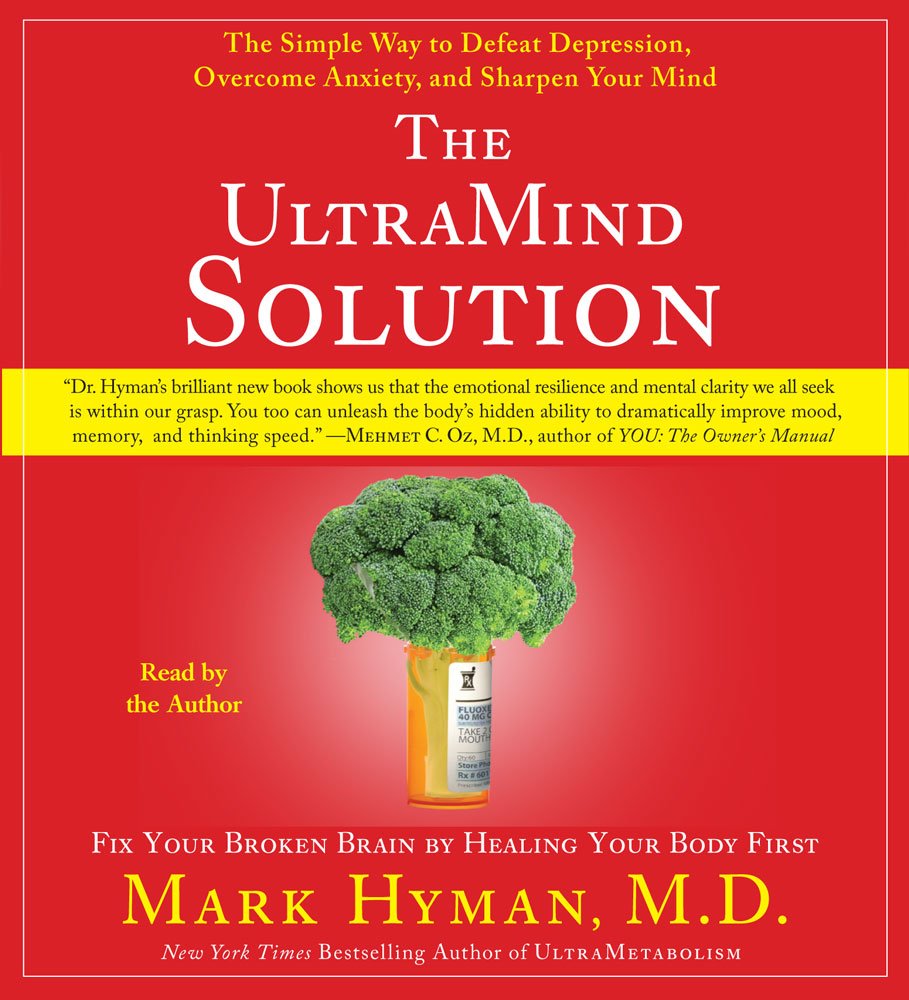 2 Things
Learn more!
Use them instead of lose them!